Latent Dirichlet Allocation (LDA)
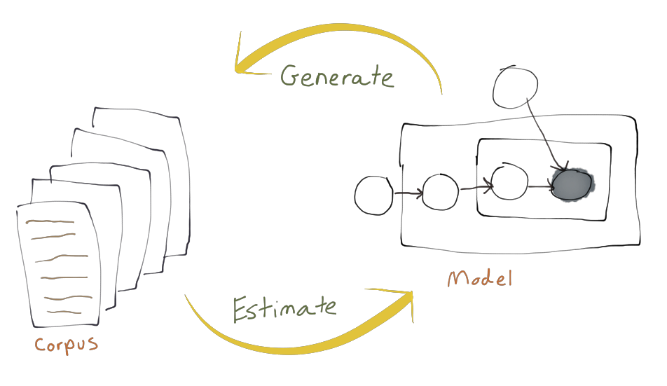 A review of topic modeling and customer interactions application
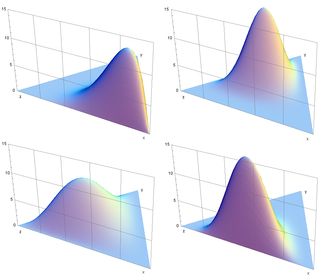 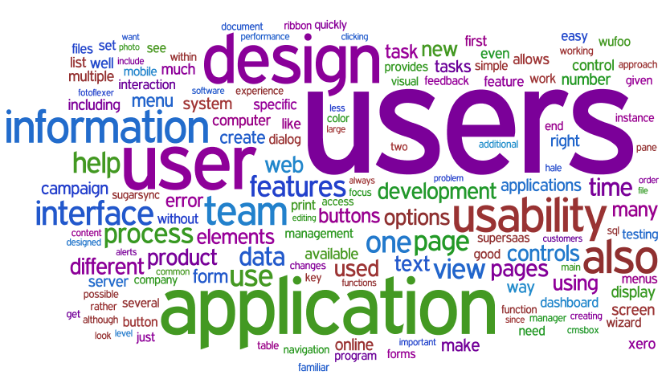 3/11/2015
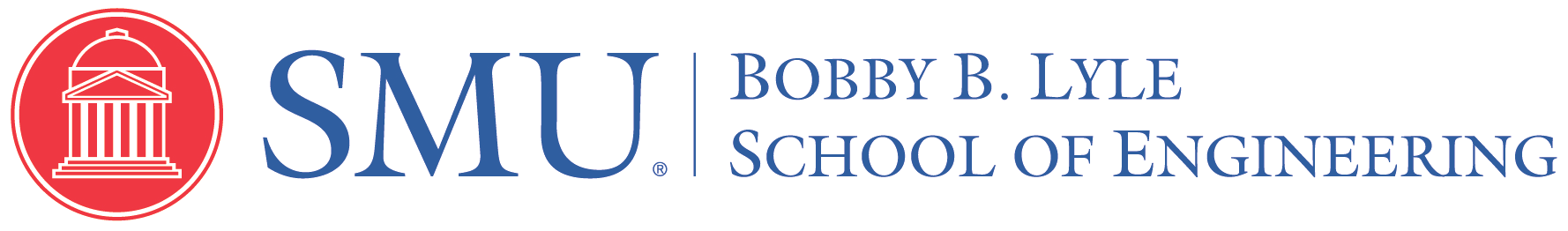 1
Agenda
Agenda Items
What is topic modeling?
Intro Text Mining & Pre-Processing
Application - Customer Incident Routing
1
2
3
4
5
6
Natural Language Processing & Topics
Demo in R
Introduction into Latent Dirichlet Allocation (LDA)
LDA Graphical Model
Wrap up
The Dirichlet Distribution
Questions
Generative Process
Gibbs Sampling
Maximum Likelihood Estimates
3/11/2015
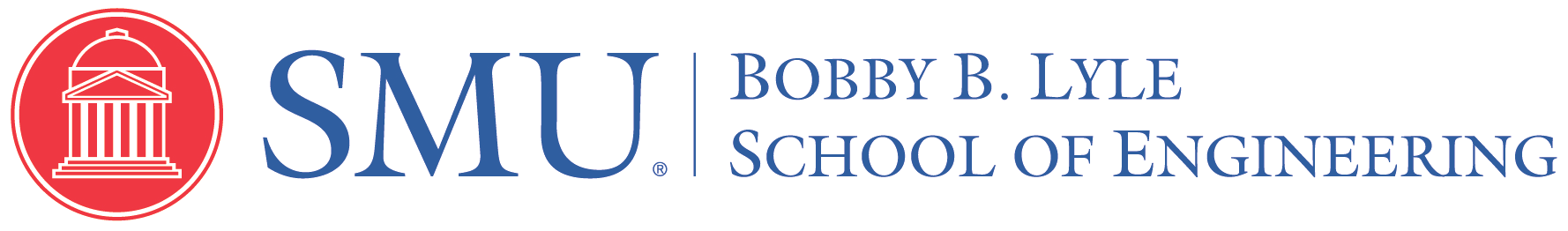 2
Quick Text Mining Introduction
3/11/2015
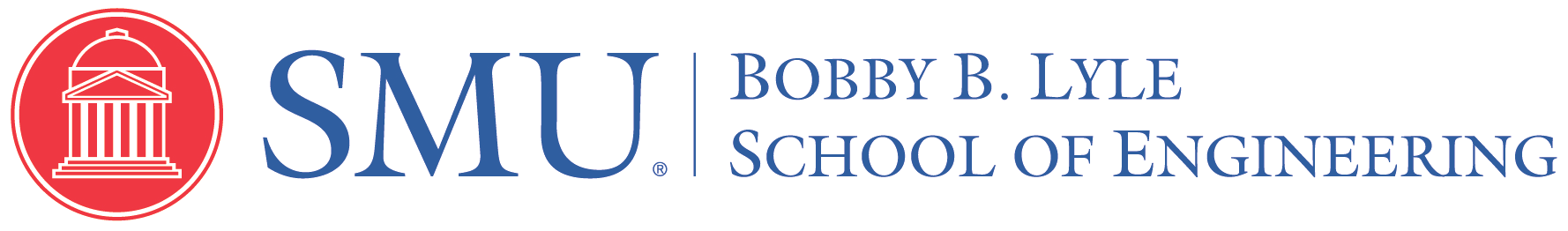 3
What is topic modeling?
Intro Text Mining & Pre-Processing
Unstructured text
Text data preparation
Structured text
Text analytics
Analyze structured text
Text corpus for analysis, with metadata, indices, TDM
Words and grammar parsing
Initial text corpus in natural language
Text and natural language processing
Source: Adaptive from Miller (2005)
3/11/2015
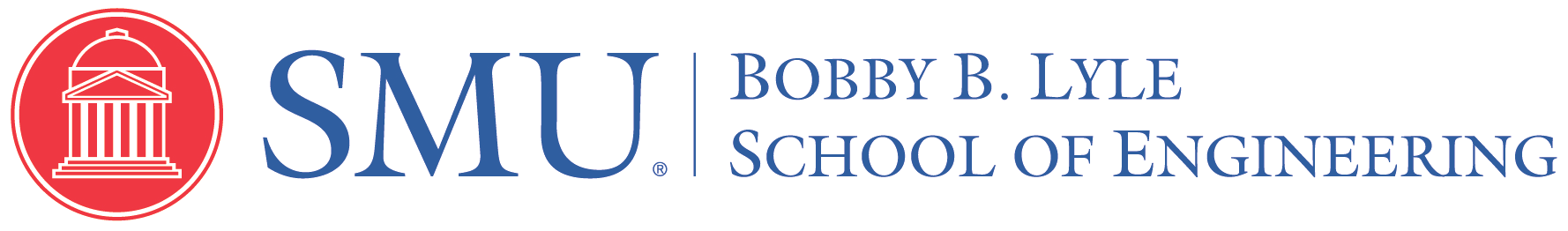 4
What is topic modeling?
Text mining and other terms
Corpus: is a large and structured set of texts
Stop words:  words which are filtered out before or after processing of natural language data (text)
Unstructured text: information that either does not have a pre-defined data model or is not organized in a pre-defined manner.
Tokenizing: process of breaking a stream of text up into words, phrases, symbols, or other meaningful elements called tokens (see also lexical analysis)
Natural language processing: field of computer science, artificial intelligence, and linguistics concerned with the interactions between computers and human (natural) languages
Term document (or document term) matrix:  is a mathematical matrix that describes the frequency of terms that occur in a collection of documents
Supervised learning: s the machine learning task of inferring a function from labeled training data
Unsupervised learning: find hidden structure in unlabeled data
Stemming: the process for reducing inflected (or sometimes derived) words to their word stem, base or root form—generally a written word form
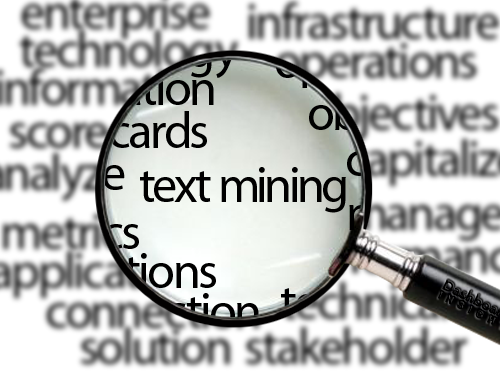 Source: Wikipedia
3/11/2015
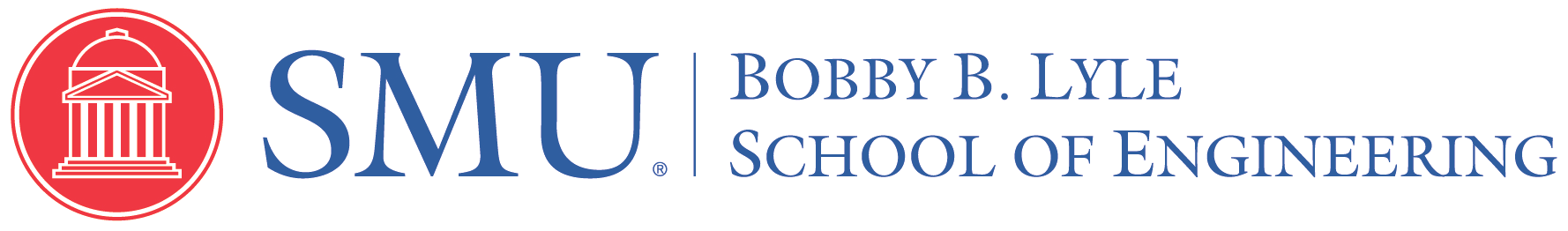 5
What is topic modeling?
Document & information retrieval
The idea is how do we take this unstructured text, index it in such a way that allows us to integrate the structure analytics back to the core information to move, sort, search, process, categorize, etc. by document.
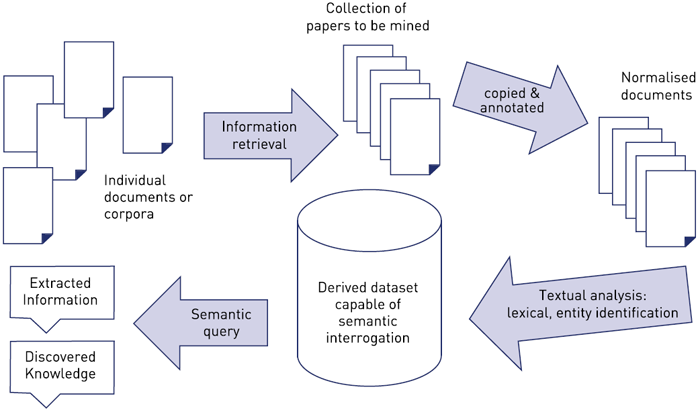 Common IR goals:
Ad-hoc retrieval
Filtering/Sorting
Browsing
Source: http://www.jisc.ac.uk/reports/value-and-benefits-of-text-mining
3/11/2015
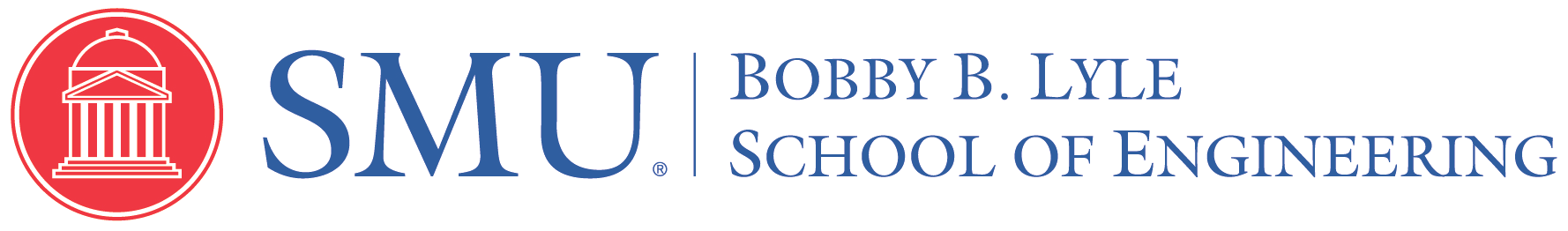 6
What is topic modeling?
Pre-Processing for Topic Modeling
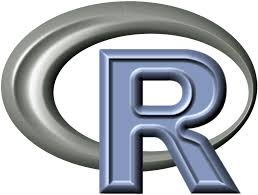 packages <- c('tm', 'NLP', 'SnowballC', 'openNLP', 'openNLPmodels.en', 'RWeka')
Base Corpus
Pre-processing
The input data for topic models is a document-term matrix. The rows in this matrix correspond to the documents and the columns to the terms.

The number of rows is equal to the size of the corpus and the number of columns to the size of the vocabulary

Mapping from the document to the term frequency vector involves tokenizing the document and then processing the tokens for example by converting them to lower-case, removing punctuation characters, removing numbers, stemming, removing stop words and omitting terms with a length below a certain minimum

Each term in a collection's vocabulary the index maps in which document the term was posted (inverted indices or lists)
Lower case
Remove number, punctuation, etc.
Steaming
Remove stop words
Clean the Corpus
Generate Term Doc Matrix
Tokenize
Word length
Apply constraints (sparsity, etc.)
3/11/2015
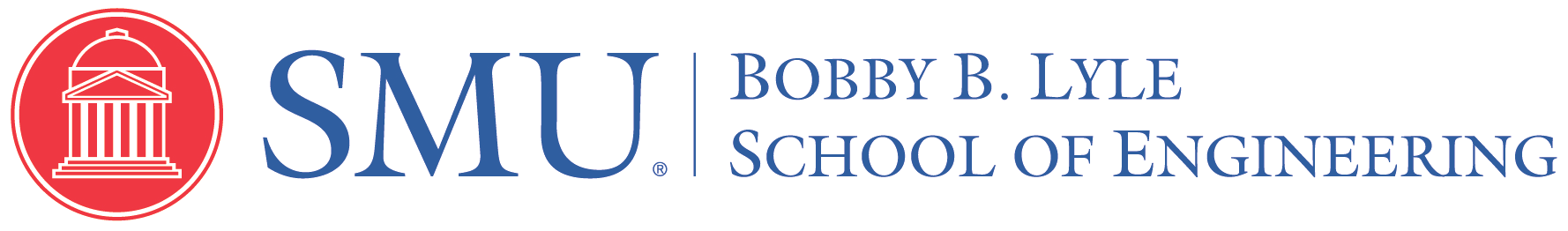 7
Topic Modeling
3/11/2015
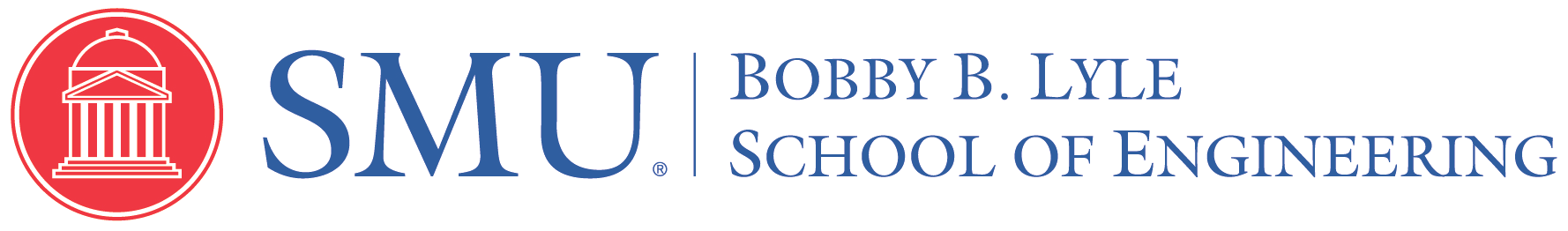 8
Introduction into Latent Dirichlet Allocation (LDA)
Probabilistic modeling
Treat data as observations that arise from a generative probabilistic process that includes hidden variables:
For documents, the hidden variables reflect the thematic structure of the collection.
Infer the hidden structure using posterior inference:
What are the topics that describe this collection?
1
2
3
Situate new data into the estimated model:
How does this query or new document fit into the estimated topic structure?
3/11/2015
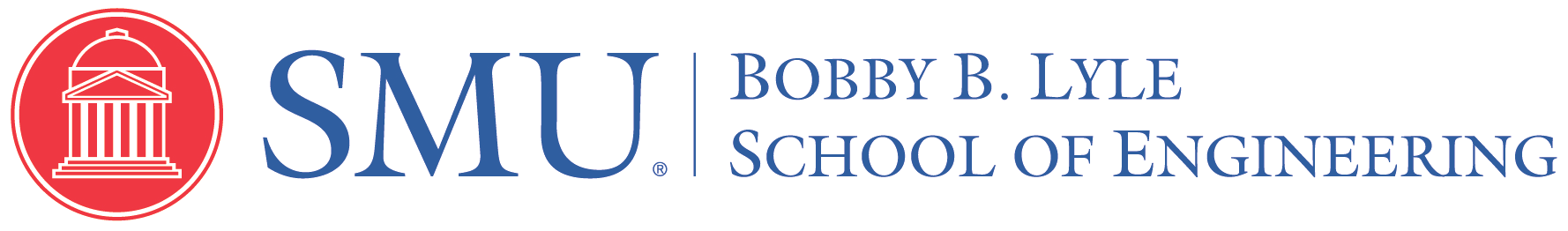 9
Introduction into Latent Dirichlet Allocation (LDA)
Generative Model & The Posterior Distribution
Each doc is a random mixture of corpus-wide topics and each word is drawn from one of those topics. This assumes topics exists outside of the doc collection. Each topic is a distribution over fixed vocabulary.
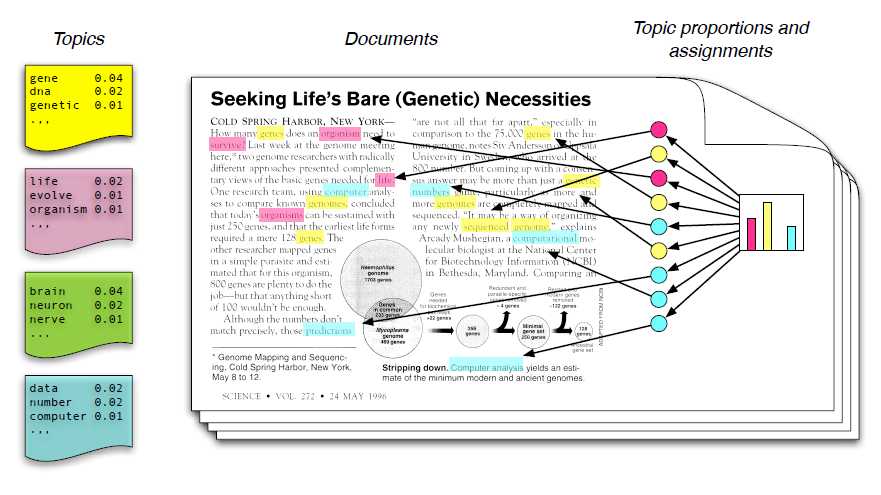 Generative Process:
First, choose a distribution over topics (drawn from a Dirichlet distribution where yellow, pink, green, and blue have some probabilities)
Then, repeatedly draw a word (color) from each distribution
Next, lookup what each word topic it belongs to by the color
Finally, choose the word from that distribution
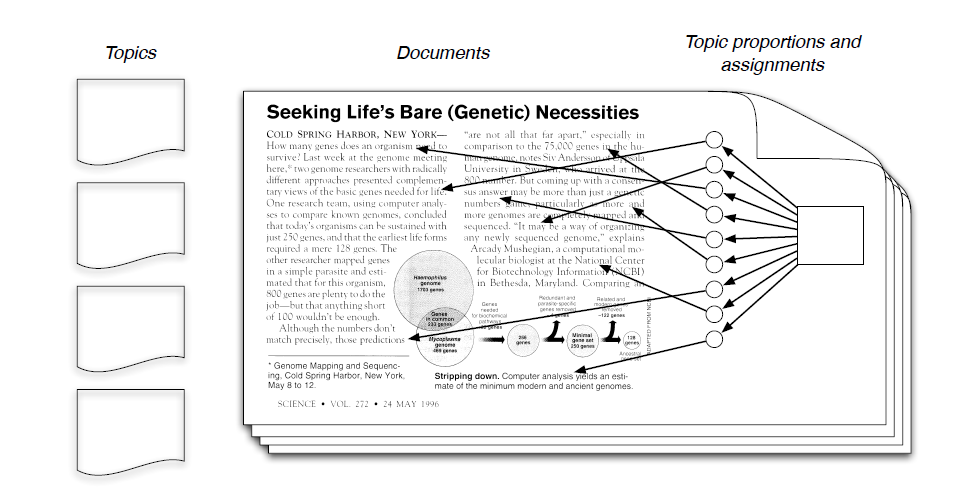 Posterior Distribution: Conditional distribution of all latent variables given the observations which are in this case are each of the words of the documents. However, we actually only observe the docs and therefore must infer the underlying topic structure. 
Goal is to infer the underlying topic structure, given documents being considered/observed
What are the topics generated under these assumptions? 
What are the distribution over terms that generated these topics?
For each document, what is the distributions over topics associated with that document?
For each word, which topic generated each word 
Conditional distribution of all of these latent variables given the observations which are the words in the documents
3/11/2015
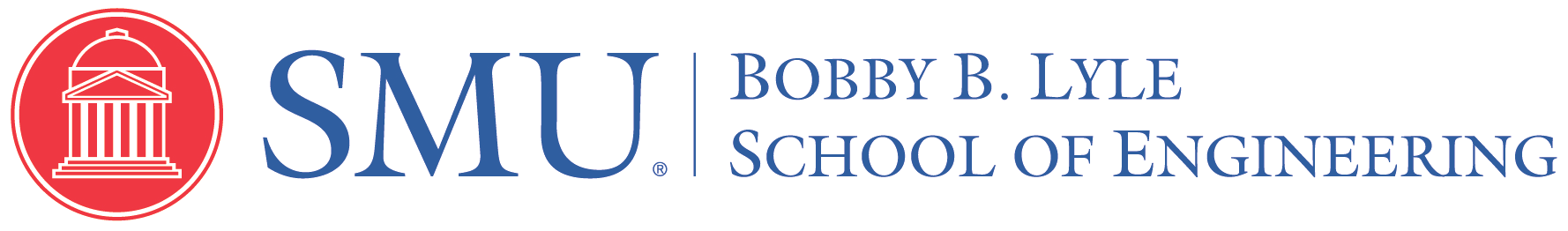 10
Introduction into Latent Dirichlet Allocation (LDA)
Intro to Latent Dirichlet Allocation (LDA)
What is Latent Dirichlet Allocation (LDA)?
A generative probabilistic model for collections of discrete data such as text corpora. LDA is a three-level hierarchical Bayesian model, in which each item of a collection is modeled as a finite mixture over an underlying set of latent topics. Each observed word originates from a topic that we do not directly observe. Each topic is, in turn, modeled as an infinite mixture over an underlying set of topic probabilities.
The fitted model can be used to estimate the similarity between documents as well as between a set of specified keywords using an additional layer of latent variables which are referred to as topics.
What is used for?
Topic models can be seen as classical text mining or natural language processing tools. Fitting topic models based on data structures from the text mining usually done by considering the problem of modeling text corpora and other collections of discrete data. One of the advantages of LDA over related latent variable models is that it provides well-defined inference procedures for previously unseen documents (LSI uses a singular value decomposition)
How is it related to text mining and other machine learning techniques?
3/11/2015
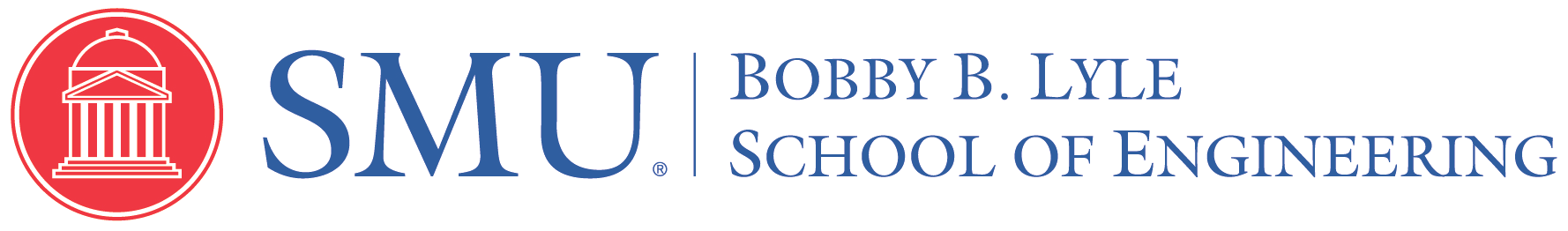 11
Introduction into Latent Dirichlet Allocation (LDA)
Plates
LDA Graphical Model
D = docs
N = words
K = topics
Per-word
topic assignment
Per-document
topic proportions 
(d =doc replication)
Observed
Word 
(nth word in the dth doc)
Topics
(Beta= distribution over terms)
Dirichlet
parameter
Topics hyperparameter
Graphical models
Y
X3
X2
X1
βd,n
α
θd
Zd,n
Wd,n
η
≡
N
Y
D
K
Graphical model representation of LDA. The boxes are “plates” representing replicates.
The outer plate represents documents, while the inner plate represents the repeated choice of topics and words within a document.
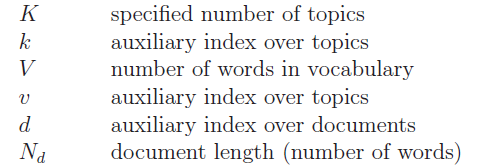 Nodes are random variables
Edges denote possible dependence
Observed variables are shaded
Plates denote replicated structure
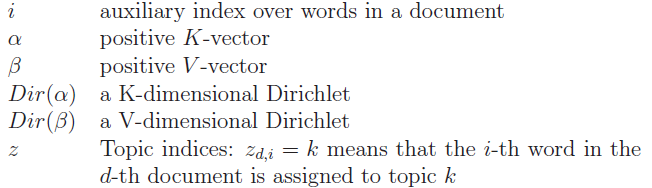 Xn
N
3/11/2015
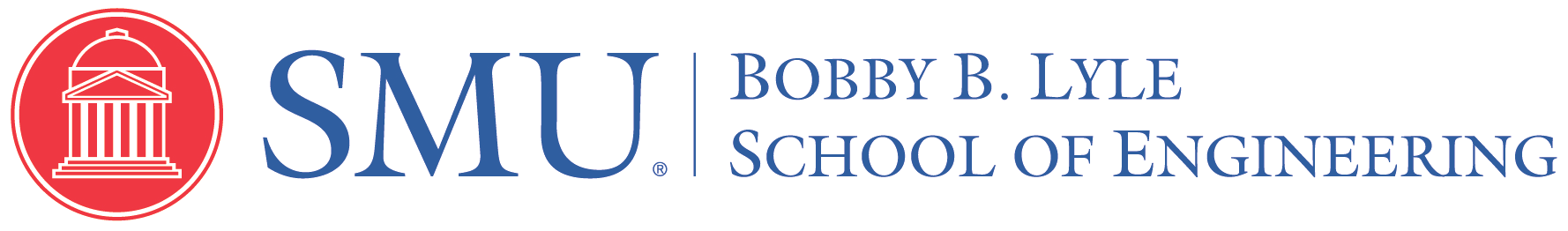 12
[Speaker Notes: The parameters alpha and beta are corpus level parameters, assumed to be sampled once in the process of generating a corpus.]
Introduction into Latent Dirichlet Allocation (LDA)
Topic Matrix
K
Once we select Z, we know what topic its coming from, then lookup the cell 
Lookup in beta in the Zdn column the Wdn word and get the words probability from there
That is why we have the observed Wdn depend on all the Zdn and beta’s
Zd,n
1
2
3
Probability of observing this word:
WHERE Wd,n is the observed word 
AND Zd,n is an index from 1 to k 
AND Beta d,k are the topics
Wd,n
V
Joint probability of all the hidden and observed variables according to this model:
Comes from a Dirichlet
(
(
(
(
(
(
1
1
1
1
…….…
1
K topics which is a distribution over words
V words in the vocabulary
Each topic coming from some distribution that is appropriate over topics (Dirichlet) and is independent
Within each doc, we have the words, drawn from the topic assignment from theta d
In our documents, generate the topic proportion, using alpha
Probability of observing this word, conditioned on Zdn and the Beta’s
3/11/2015
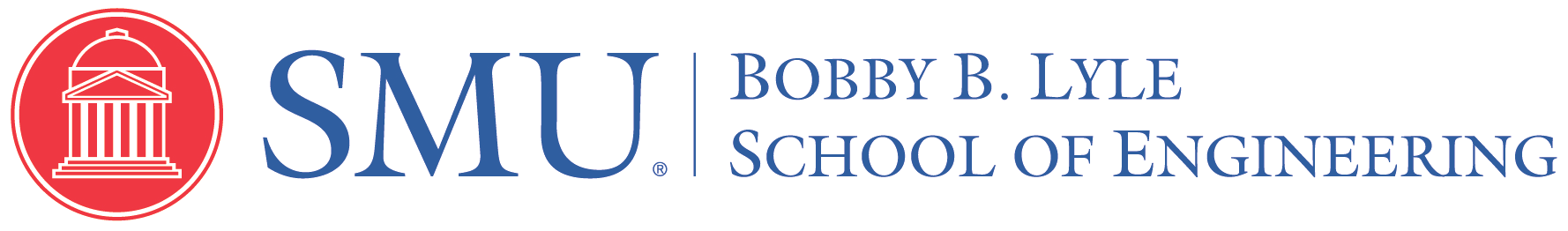 13
Introduction into Latent Dirichlet Allocation (LDA)
The Dirichlet Distribution
The Dirichlet distribution is an exponential family distribution over
the simplex, i.e., positive vectors that sum to one
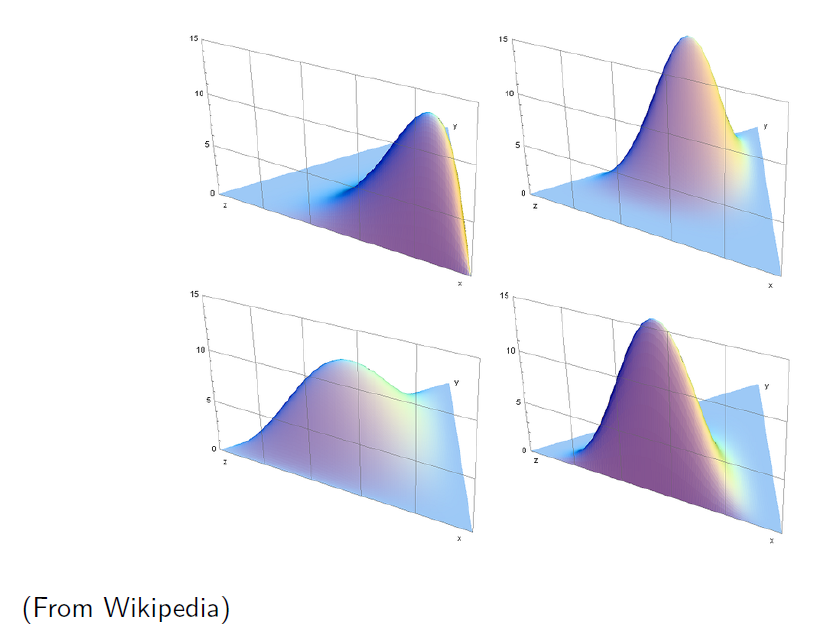 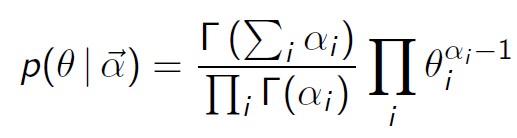 1
2
3
4
The Dirichlet is conjugate to the multinomial. Given a multinomial
observation, the posterior distribution of θ is a Dirichlet.
The parameter α controls the mean shape and sparsity of θ. Parameter α is a k-vector with components αi >0
The topic proportions are a K dimensional Dirichlet. The topics are a V dimensional Dirichlet.
3/11/2015
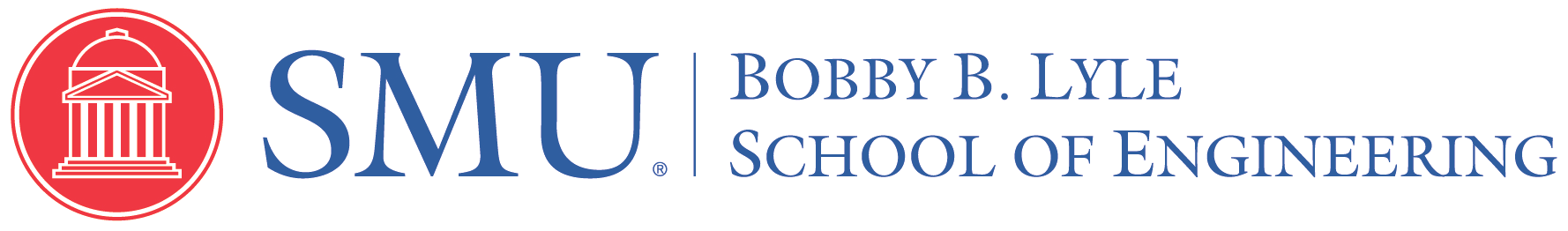 14
Introduction into Latent Dirichlet Allocation (LDA)
Geometric Interpretation of LDA
as we draw random variables from theta, I’m going to get distributions over 3 elements.
θ ~ Dirichlet(1,1,1) = α1 = α2 = α3 = 1, uniform distribution as an example
Term A
All mass on A
All mass on B
C
C
A
B
A
B
Topic 2
Term Simplex
Topic 3
Doc2
Some point within the space over the distribution of 3 items. The Dirichlet places a distribution over this space.
Doc3
All mass on C
Doc1
Topic Simplex
Doc4
C
A
B
C
A
B
Topic 1
Term B
Term C
Dirichlet is parameterized by α, so as α increases the chart gets more peaky.
3 Dimension Dirichlet
3/11/2015
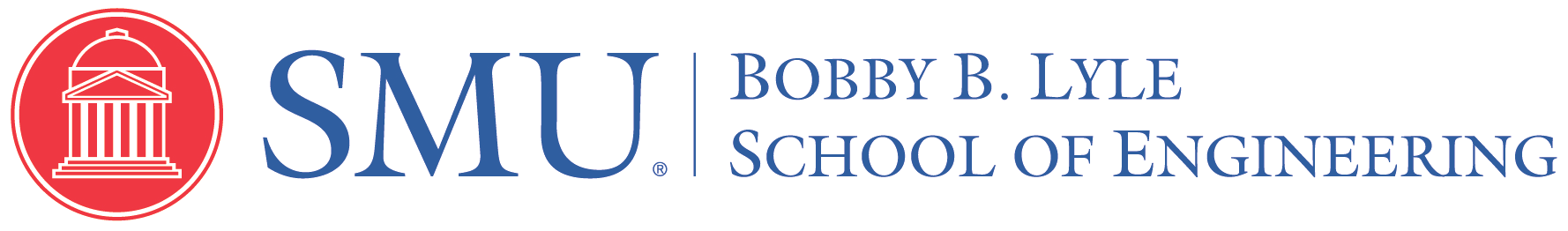 15
Introduction into Latent Dirichlet Allocation (LDA)
Density Example
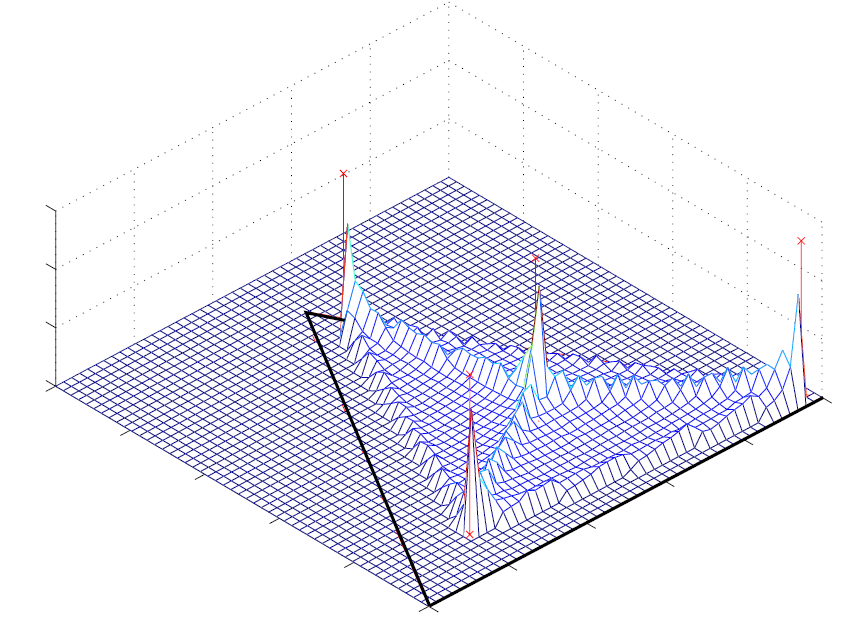 Important piece of info:
The expectations of the posterior (sometimes called M for mean)
The sum of the alphas, which determines the peaky-ness of the Dirichlet 
If this sum is small, the Dirichlet will be more spread out
If large, the Dirichlet will have more peaks at its expectation (sometimes called S for scaling)
2D view
α > 1
α < 1
When α < 1 (s < k), you get sparsity and on the 3 simplex you get a figure with increased probability at the corners.
1
0
3/11/2015
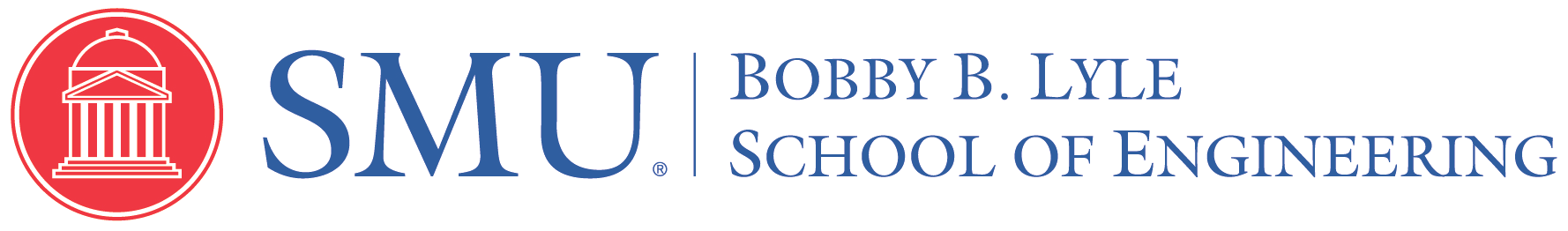 16
Introduction into Latent Dirichlet Allocation (LDA)
LDA Inferences
K
LDA puts posterior topical words together by: 
Maximizing the word probabilities by dividing the words among the topics.
Joint distribution:

In a mixture model, finds cluster of co-occurring words (in the same topic)  

In LDA, a document will be penalized for having too many topics (hyperparameter)

Loosely, this can be thought of as softening the strict definition of “co-occurrence" in a mixture model

This flexibility leads to sets of terms that more tightly co-occur
Some words assigned, more mass on a smaller set of words
V
Likelihood term
(
(
(
(
1
1
1
1
…….…
1
K topics which is a distribution over words
V words in the vocabulary
3/11/2015
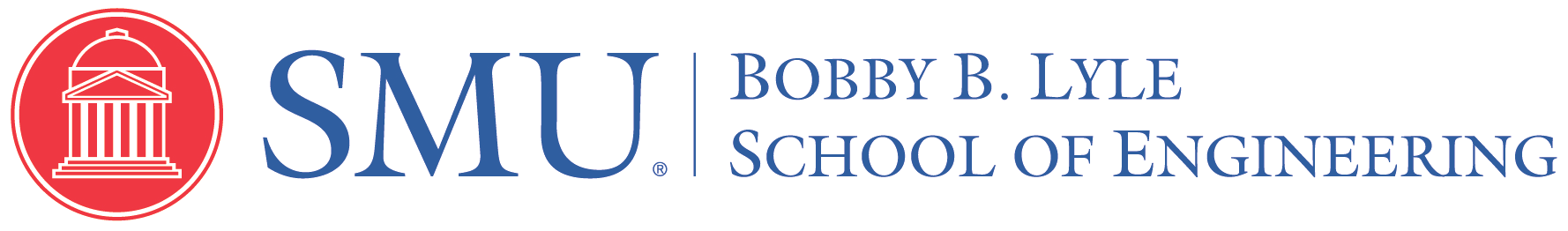 17
Introduction into Latent Dirichlet Allocation (LDA)
Posterior distribution & model estimation for LDA
Approximate posterior inference methods
Variational methods (Bayesian inference & Collapsed variational Bayesian inference)
Gibbs sampling
The Gibbs sampling algorithm is a typical Markov Chain Monte Carlo (Mcmc) method and was originally proposed for image restoration
Define a Markov chain whose stationary distribution is the posterior of interest
Collect independent samples from that stationary distribution; approximate the posterior with them
The chain is run by iteratively sampling from the conditional distribution of each hidden variable given observations and the current state of the other hidden variables
Once a chain has “burned in," collect samples at a lag to approximate the posterior.
Variational methods are a deterministic alternative to MCMC.
For many interesting distributions, the marginal likelihood of the observations is difficult to efficiently compute
The goal is to optimize the variational parameters to make tight as possible
1
2
3
Particle filtering
Summary of learning algorithm for Gibbs:
Initialize the topic to word assignments z randomly from {1,. . . ,K}
For each Gibbs sample:
“For each word token, the count matrices n^-(a,b) are first decremented by one for the entries that correspond to the current topic assignment.“
The count matrices are updated by incrementing by one at the new topic assignment.
Discard samples during the initial burn-in period
After the Markov chain has reached a stationary distribution, i.e., the posterior distribution over topic assignments, samples can be taken at a fixed lag (averaging over Gibbs samples is recommended for statistics that are invariant to the ordering of topics)
3/11/2015
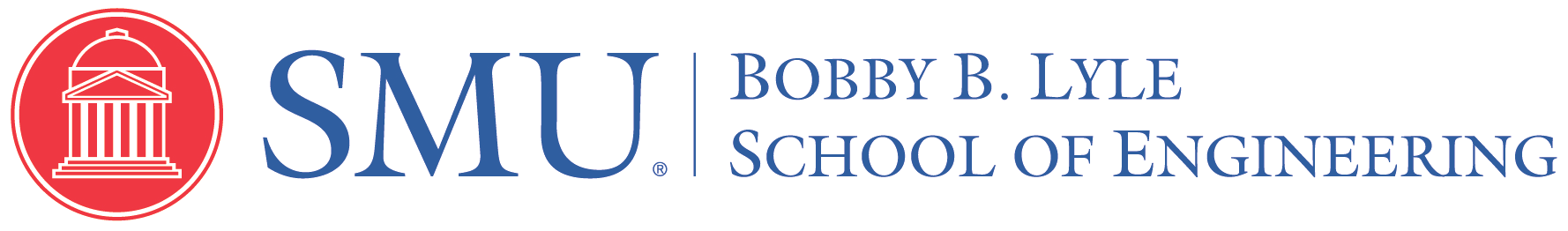 18
Introduction into Latent Dirichlet Allocation (LDA)
Maximum likelihood (Ml) estimation
Example: Estimated marginal log-likelihoods per number of topics (circles), average likelihoods are connected by lines
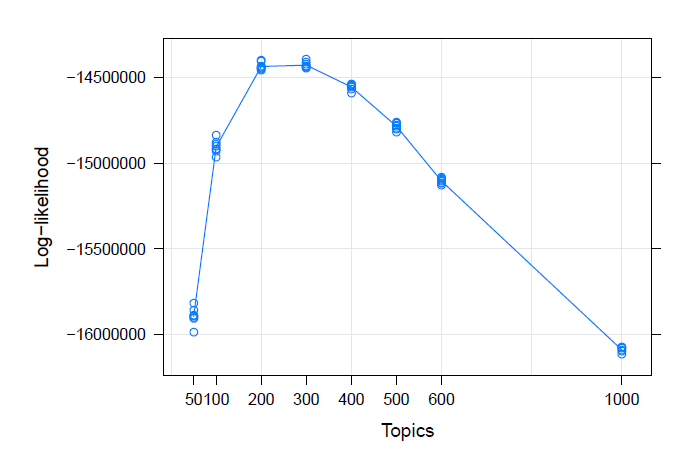 Empirical Bayes method for parameter estimation:

Given a corpus of docs we want to find parameters α and β that maximize the (marginal) log likelihood of the data
3/11/2015
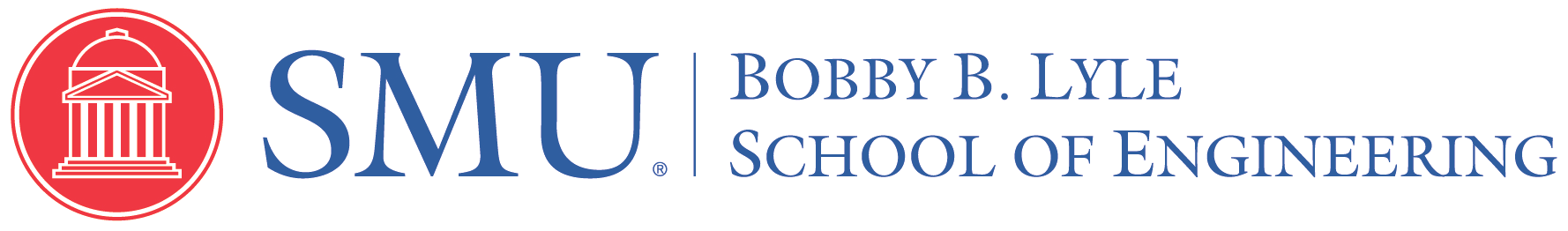 19
Using R & Demo
3/11/2015
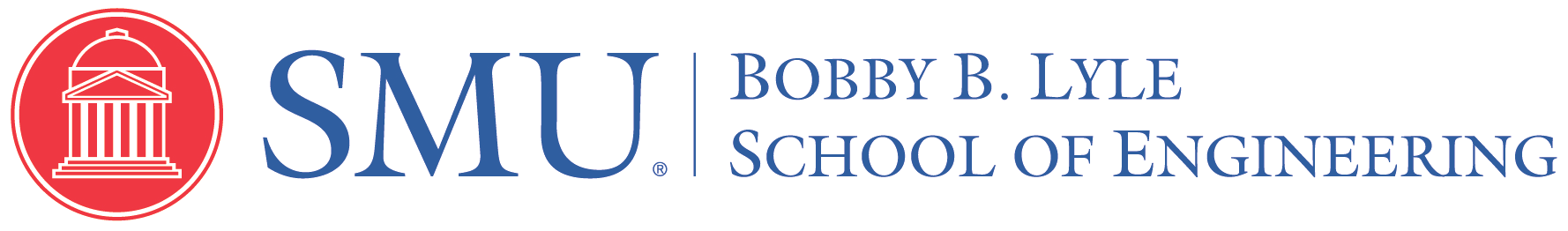 20
R implementations of Latent Dirichlet Allocation (LDA)
Available packages through CRAN
These functions use a collapsed Gibbs sampler to fit three different models: latent Dirichlet allocation
(LDA), the mixed-membership stochastic blockmodel (MMSB), and supervised LDA (sLDA).
These functions take sparsely represented input documents, perform inference, and return point
estimates of the latent parameters using the state at the last iteration of Gibbs sampling.
Topic models
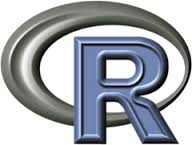 Provides an interface to the C code for Latent Dirichlet Allocation (LDA) models and Correlated Topics Models (CTM) by David M. Blei and co-authors and the C++ code for fitting LDA models using Gibbs sampling by Xuan-Hieu Phan and co-authors
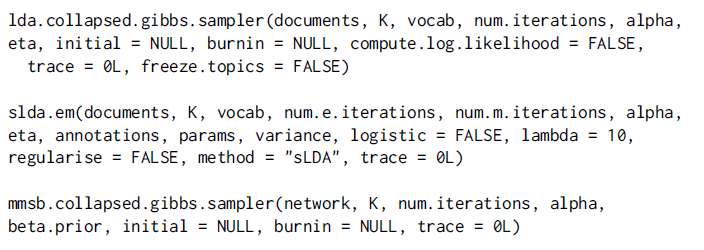 lda
This package implements latent Dirichlet allocation (LDA) and related models. This includes (but is not limited to) sLDA, corrLDA, and the mixed-membership stochastic blockmodel. Inference for all of these models is implemented via a fast collapsed Gibbs sampler writtten in C. Utility functions for reading/writing data typically used in topic models, as well as tools for examining posterior distributions are also included
Also very interesting is the post “Finding structure in xkcd comics with Latent Dirichlet Allocation”: http://cpsievert.github.io/projects/615/xkcd/
3/11/2015
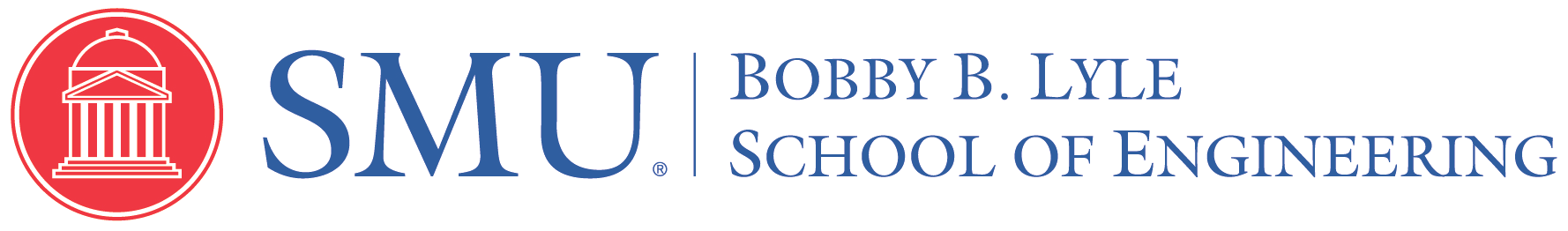 21
Text mining of incident data to find keywords and themes
Text clustering to identify incident groups
Text classification to tag each incident to theme clusters
Application - Customer Incident Routing
What are the important drivers of incidents?
Text Mining
What are the categories of incidents?
Incident Routing
Solution
Text Clustering
Text Classification
How to derive insights and map to known solutions?
Incident Tracking
3/11/2015
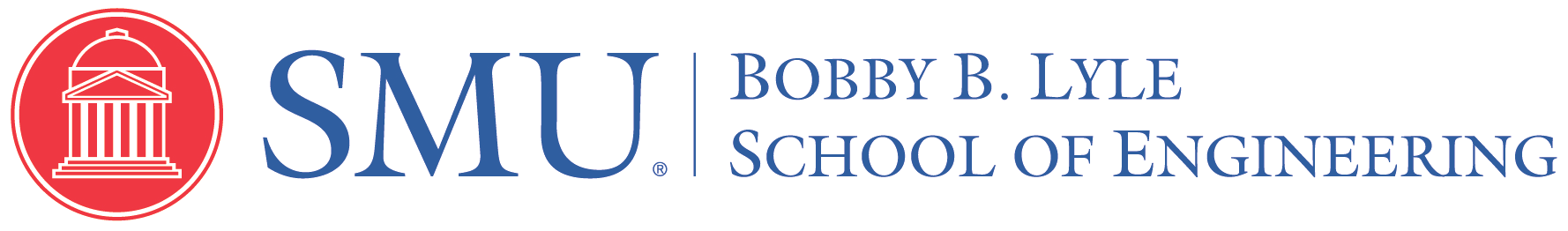 22
Incident Text Analytics Process
Example incident text analytical process
Grouped by topics
Solution 1
Solution 2
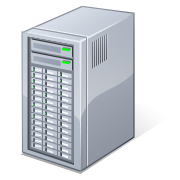 Text Pattern & Cluster Modeling
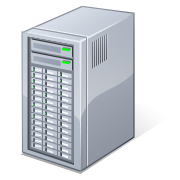 System monitoring incident
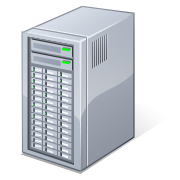 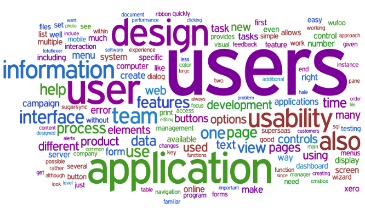 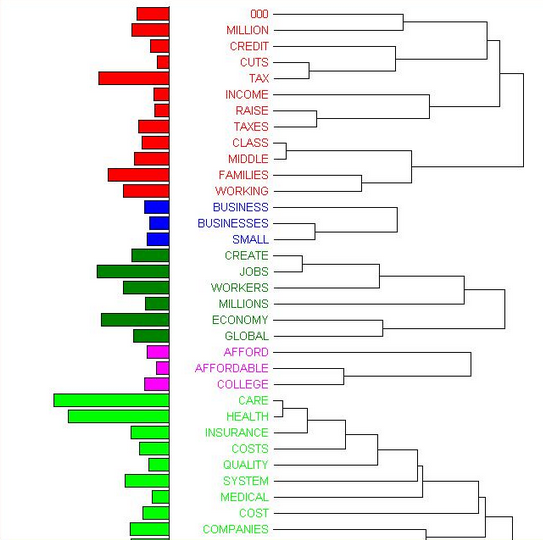 Cluster 6
Cluster 5
Cluster 2
Cluster 1
Cluster 4
Cluster 3
Incident Stored
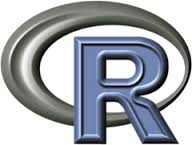 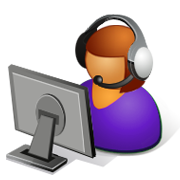 Customer reported incident
User Defined Supervised parameters
Machine Learning Modeling
3/11/2015
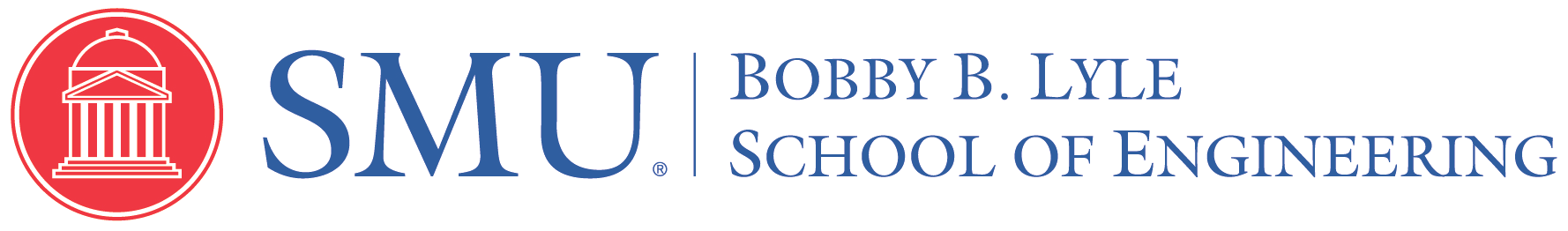 23
References
“Latent Dirichlet Allocation” David M. Blei, Andrew Y. Ng, Michael I. Jordan - Journal of Machine Learning Research 3 (2003) 993-1022
“Topic Models” lecture David M. Blei, September 1, 2009 found at http://videolectures.net/mlss09uk_blei_tm/
“Latent Dirichlet Allocation in R” Martin Ponweiser, Institute for Statistics and Mathematics http://statmath.wu.ac.at/, Thesis 2, May 2012
“topicmodels: An R Package for Fitting Topic Models”, Bettina Grun & Kurt Hornik
“Text mining” Ian H. Witten, Computer Science, University of Waikato, Hamilton, New Zealand
3/11/2015
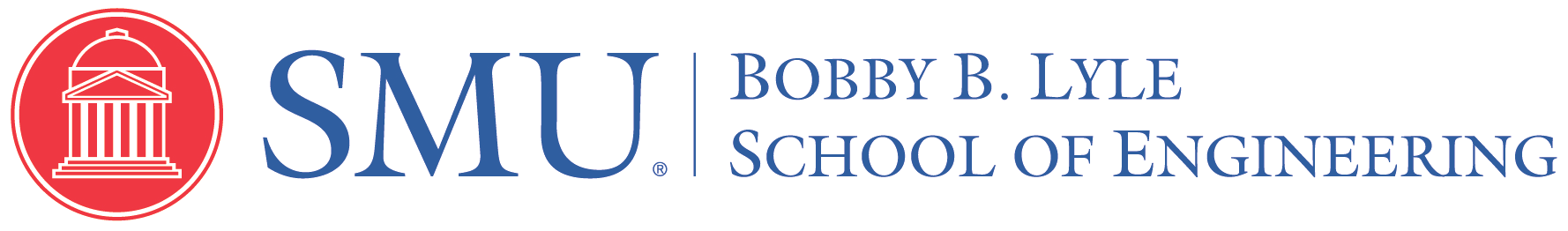 24
Wrap up & Questions
3/11/2015
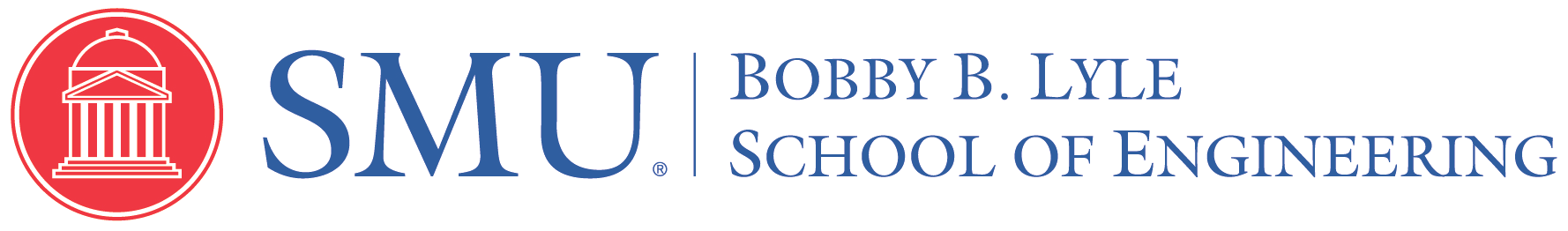 25